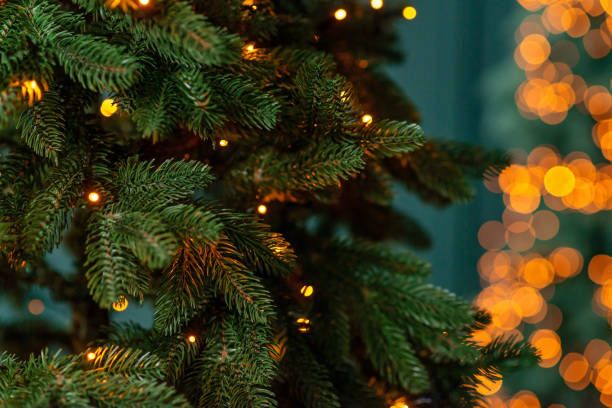 BOTANICZNE BOŻE NARODZENIE
Martyna Ucher
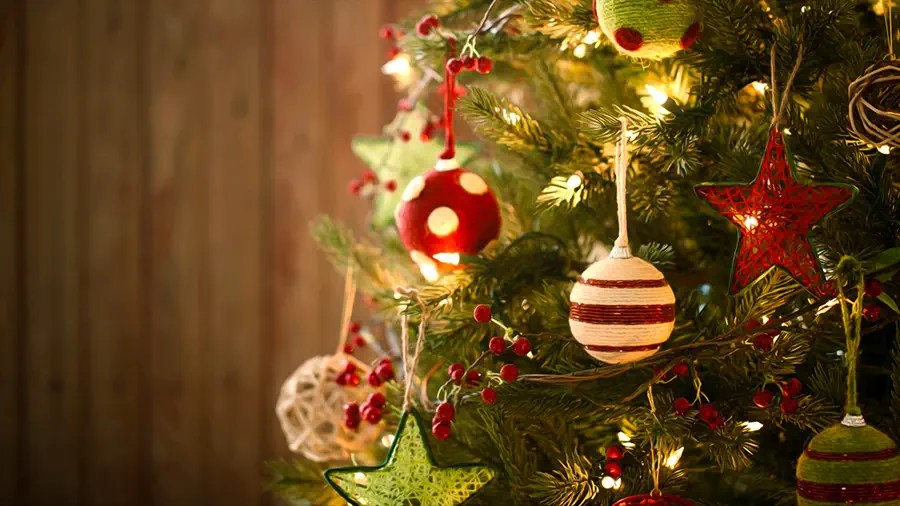 Boże Narodzenie to czas, kiedy mamy wokół siebie między innymi wiele charakterystycznych  roślin. Znamy te, które goszczą na wigilijnych stołach, w naszych domach, w kościołach, w szkole, w pracy, a także na ulicach miast. Pomimo tego, czy zastanawiamy się nad tym, co one symbolizują?
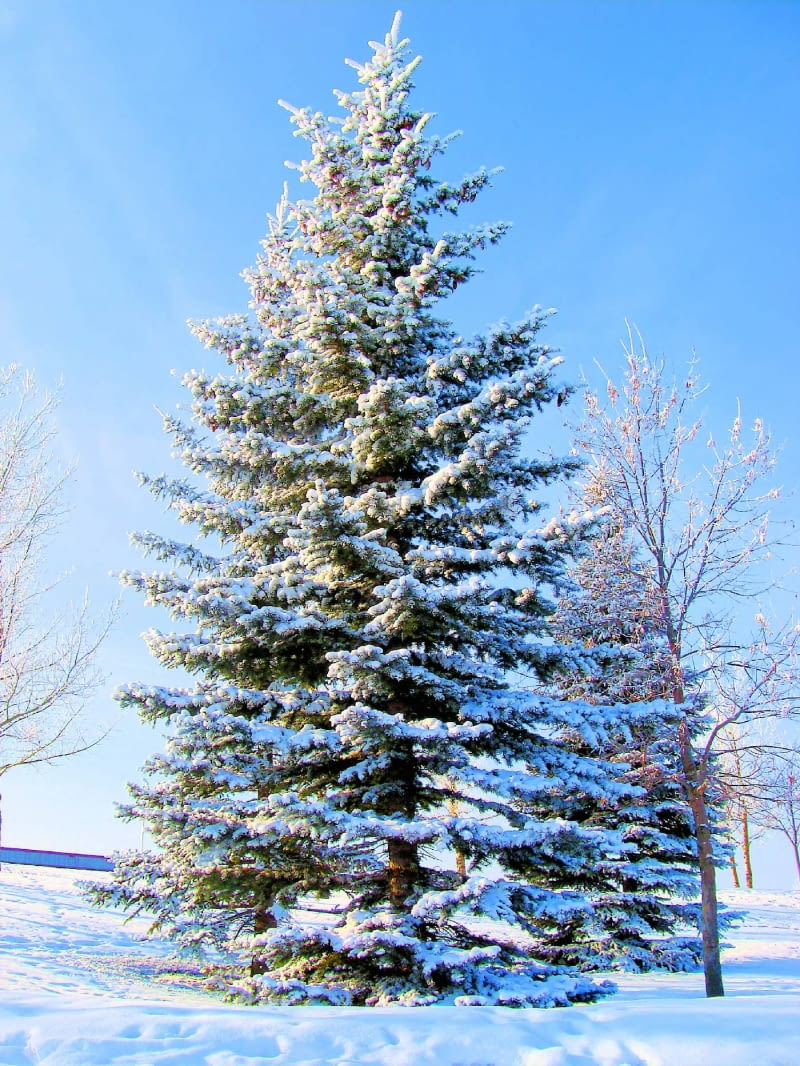 Świerk, jodła i sosna
Te rośliny często pełnią rolę choinki. Jej żywość oraz zieleń symbolizują Chrystusa 
jako "drzewo życia".
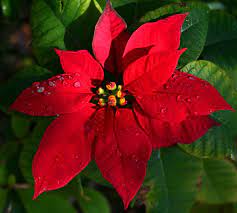 Gwiazda betlejemska
Swoim kształtem przypomina gwiazdę, 
która prowadziła mędrców 
do Jezusa.
Jemioła
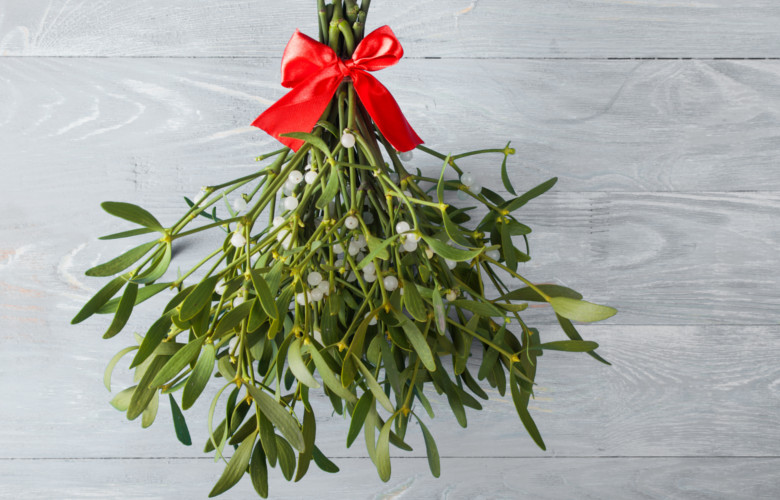 To symbol Bożego Narodzenia. Ma przynieść domownikom szczęście, dobrobyt oraz chronić dom przed nieszczęściami.
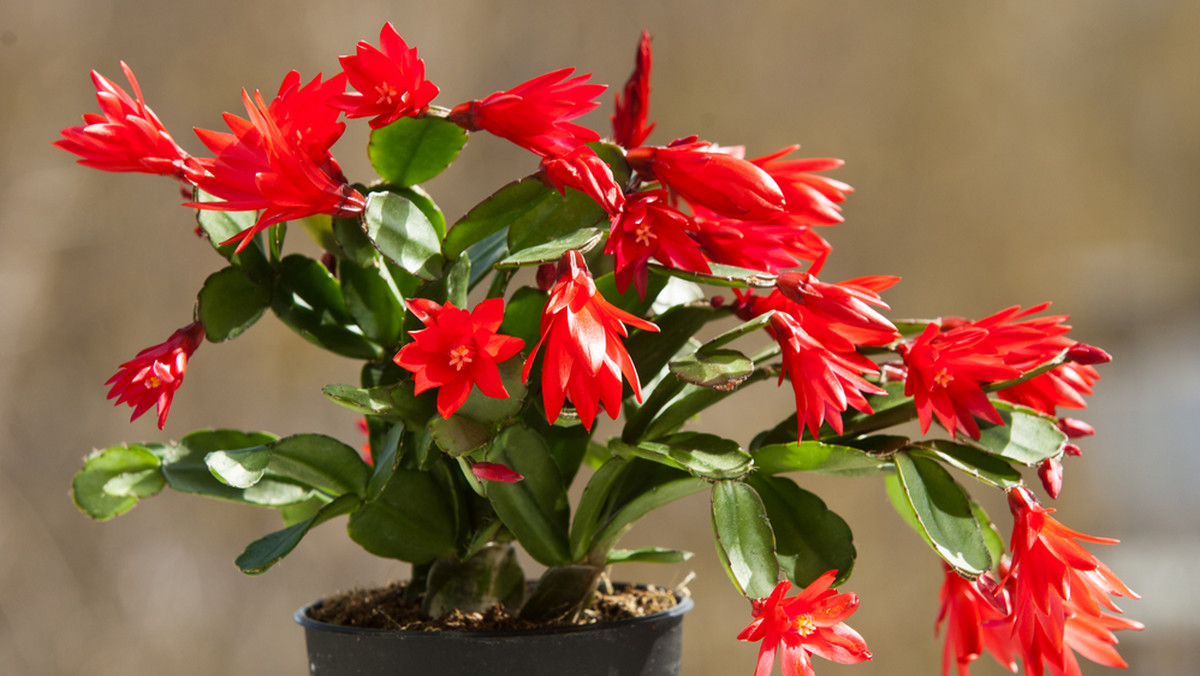 Grudnik
Symbolizuje opiekę, wytrzymałość i ciepło.
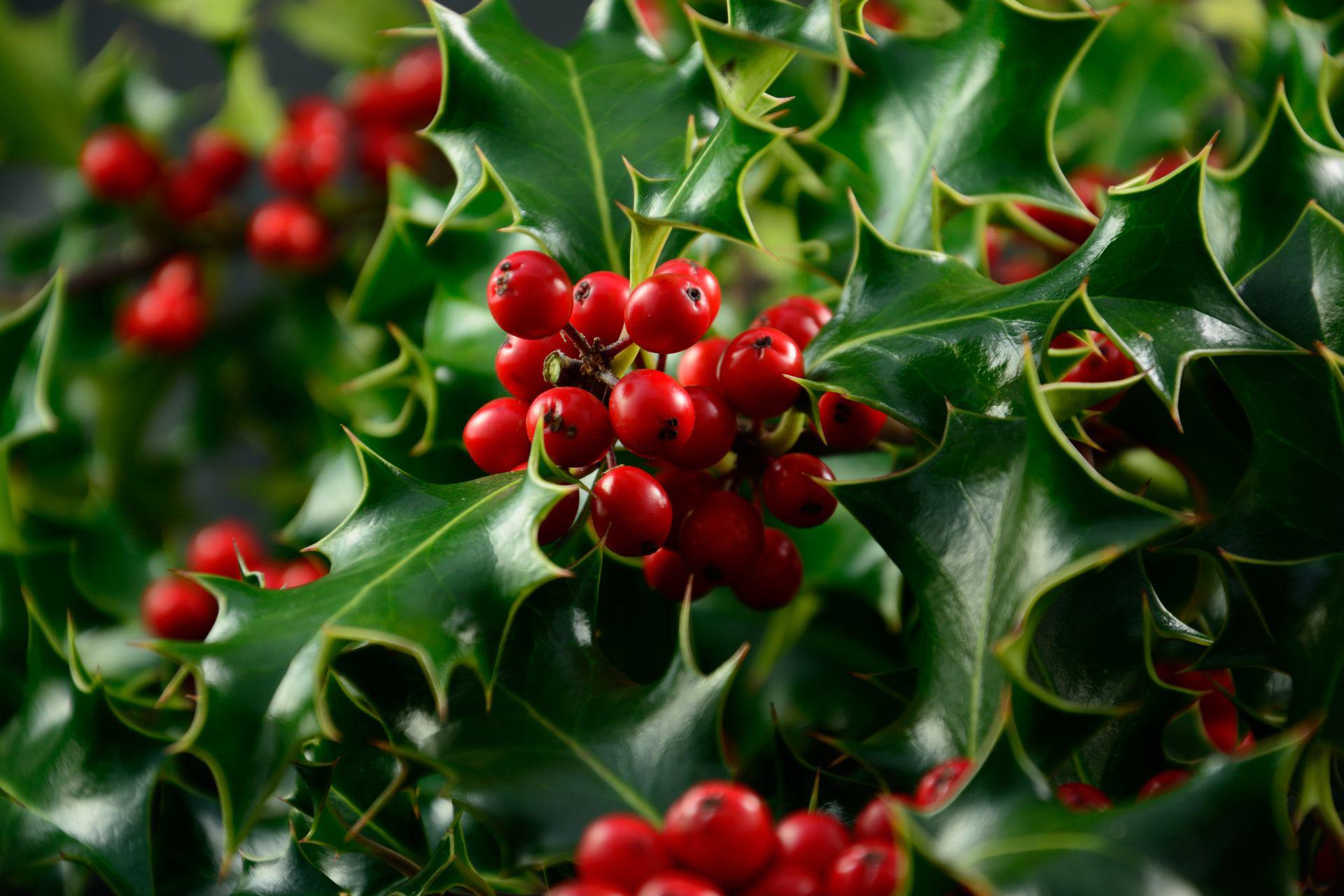 Ostrokrzew
Jego ostro zakończone liście symbolizują koronę cierniową, 
a małe, czerwone owoce - krople krwi Chrystusa.
Siano
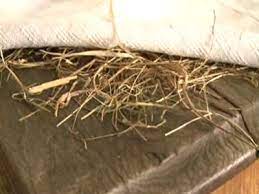 Kładziemy je pod obrus. Nawiązuje do żłóbka, 
w którym leżało Dzieciątko Jezus.
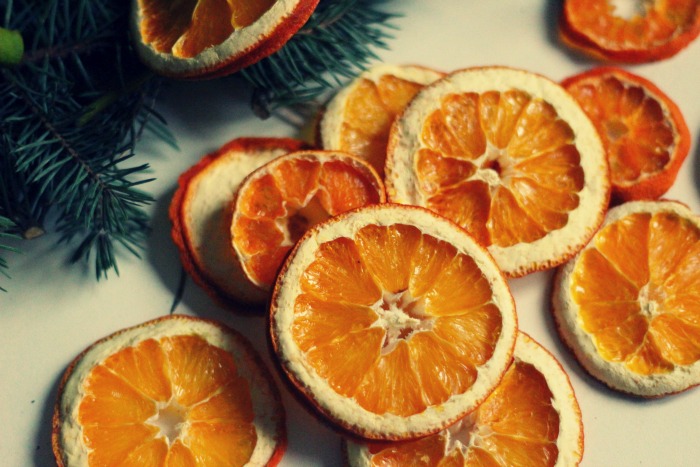 Pomarańcza
W czasie PRL symbolizowały świąteczny okres, gdyż były one w tym czasie dostępne.
ŹRÓDŁA
Slajd 1 -https://www.istockphoto.com/pl/zdj%C4%99cie/%C5%9Bwi%C4%85teczne-t%C5%82o-choinka-i-magiczne-rozmyte-%C5%9Bwiat%C5%82a-bokeh-w-tle-mi%C4%99kkie-selektywne-gm1423855918-468748474
Slajd 2 - https://i0.wp.com/www.naszeszlaki.pl/wp-content/uploads/2022/11/ozdoby-choinkowe-na-drzewku-bozonarodzeniowym.webp?resize=900%2C506&ssl=1
Slajd 3 - https://s3.eu-central-1.amazonaws.com/pressland-cms/cache/article_show_cover/n6/21124080-swierk-pospolity-w-formie-naturalnej-zachwyca-harmonijna.jpeg
ŹRÓDŁA
Slajd 4 - data:image/jpeg;base64,/9j/4AAQSkZJRgABAQAAAQABAAD/2wCEAAkGBxMSEhUTEhMVFRUXFxcYFRcVFRUXGBUXFRUXFxcXFxUYHSggGBolGxUVIjEhJSkrLi4uFx8zODMtNygtLisBCgoKDg0OGxAQGi0lICUtLS0tLS0tLS0tLS0tLS0tLS0tLS0tLS0tLS0tLS0tLS0tLS0tLS0tLS0tLS0tLS0tLf/AABEIANUA7QMBIgACEQEDEQH/xAAaAAACAwEBAAAAAAAAAAAAAAADBAECBQAG/8QAOxAAAQMCBAQDBQYFBQEBAAAAAQACEQMhBBIxQQUiUWFxgZEGE6Gx8DJCUsHR4WJygqLxFCMzkrLC0v/EABsBAAIDAQEBAAAAAAAAAAAAAAIDAAEEBQYH/8QANBEAAQMCBAMHAwMEAwAAAAAAAQACEQMhBBIxQQVRYRNxgZGhsfAywdEGIuEUI0LxJHKS/9oADAMBAAIRAxEAPwDwfD8AXUBVA5RYleexQh5WtwfiRGHNLMQJmJssnGOlyxMbFQhZY/cguCpkkorBIXM1C0CwTwLJ2hS67K9akCOh2UUnH90enT/yshJBlIcd0jSOUwVrvLjSJFiKlPQDmmQROu8+SWr4aRm3HyTuFrNDC0ibhw8RMfEz5IahzAEKgbynMIcz52Fu/f8ANehwmJDTrlaASfTbuvN4EQO867pt1aSG+Z8tFke2XdyXK9T7Pk2e/Rn2R90RuTuV5XEe0U8R9+TLA7J2NPQ+VyVPGuOBtL3NJ5MjnOw7Dv1K8i111MPh8wLnjWy0DRe39ruCihUD6UGlUGZuW4adcoPTcfskcK0Nyl4sTB63kCPCVf2e4p7yi/C1QXCzqZ/BlOhPS/xITOLoiCNJd05uX4LVh2OaDn7u8LrcM4e7EOcQLRA7z8jxWRiK7WjmIB36+iza/EGj7En4BNcb4bPO27twPvAdOpHxXn09tMC652Jwj8PUNOpqE3UxzzpA7Qg1KpJKEDcKTqmQOSUAr5z1UA+afwPDM0FxIB0ha9Dh7KZOW51BIkpL6zWqQsXD4N52I8Z+Sb/0bmEAuv8ABP4vGsAu4CbganxgJB2L959kOcZmw080Ac950soAXEBoknx9FfFhxABE9CB01m+kKtDCQ0FzYnt3hM0m1SRLQwd3tJPxR34blkuB6gDSOvmrh0RAT6mHrsYXPploG5Ee8eWqVfQaTYWv8Eu7AsJva6dc3QhCdFidJvGvdWGuboVizlP0/ZxgAdMgiQUlxPgzQJabpZ3EHjlDiGjQKjMQ4zLifFNDwLkIhPNZVRpFiqgkJivTJuLqzcu6suEI0tQ8VVzDKrTajAJkJ0SgyRYKaAOa6ZoUb3TmJogBU50WTW0yWkqaYEApujzWFhv1WcHyABp8StHDkNbJNv0WN4gLC9PU6cCAPVL4nD5IcNJv2TFFznRAgdT+ibOHsQd9ZvqkhxaUuYWX78ASbJGvxEuBAtOp38OwQOIuhxbsDA/dK5lqbSGpTGsi5VnVNlDXKkpvhVEPr0mES0vbmHVoMu+AKbCc1pcQBuvWez+BLKQkcz4e7qG/dbPheP4lpcQcMsxpHonXa5tJ10+EWCS4m4hh+t90J0X0nh+GGGpBgWTWGYybDafmvP8AGcGL1Gjfm8D9711W40Z4J5r2/CI37rP4pxNrc1OA4ua5vm4RPlMoWOMrNx3DUauHNR0AjQ7k8u5edpm60OGtptJc8+GvqlMO2SGtBJOgGpPgvW8N4MKIzVAHVOliGdhFi7v6dSx+kLyHDuH1cY/LTsBqToPyegSdSq/L/t0nu0ykCBbe+qF7vFVBD4pNvJESZ8yfkt+qTcyUqbrOMrdAvV0v0phWkF7nO6WAPlfyM9Vk0+CsBm7vEcv9pWo0QIAIb4qzQgvfJVl5K7VDBYfCA9k0Cfmuqk37CZQWEEiC6SQMpEACTEGb2jYb+KdoYcva/aGkmSABDmkyT2J9VmPx4ZIpGTIl2wLdC0He+vimtbaV4j9UYovxAojRok9508h7lSHWM2tbufBAdcW+Ko1pJk3PnJ/dH2mPHyUcvLFZgiShsdqoOqrsiyI1LTYqKtGYJXDdFzef5KwFJISdNP4bDAiUiyybZiy0IzJ0W1hE3RqrIQ6jzEKrMROqvUfDbC5+CtwsE0O1Q6DiNtE/gsPmMuOp0SdMC14Cdp4kDSPNY3zssD1rteGqr65I7DfsFlHFNnmdYbXhamGqse20EX/ws5YRslELyb6kkk7mSqK+Ip5XFvQwqA7LpCFpAldK2PY+jnxIP4WuPq3J/wDSwyvUewjmh9Q78gHgc35gITYLbw6kKmKpsPP2uvbOEDskMUyQQNwfkmRUHVJ8XrZKNRw/CYPc2HxKF1wvowOQEleZ4jjsrcrTfSW6N/UrCLOq6l9laXB8GKtVrCLTLv5Rc/p5oQMq87WrPxjwT4Dktn2X4b7tnvnDmeOWfus28zr4QtWobItcylqrwAZMeJCF7rr0uEwzcPSDGi333KDiNI8FDG6eaXxXEKTRd4Olm83yTOGdmAOVzf5tUqFqFVsloN/ny6A9qERdNYgJJxvCip8WKFxd/I1k6ud/bH5/JZlMLQ4sf+MHaXO/qygfIpWm8RpqtDTZfMf1BUz8RqX0yjyaPvKIxo62+SJi7MJOsR4zuopsjX16dSh8VxIDWgnW+moH7qakLixJWYQoDYVDiOgVC8nUp6ZCKVGYdUCFMKFSEMEkKjmuR6BCYzCFFoAStF8aorqiuzDSnncPGWUD6obYorgpNjgQqOf0Q2jK6NiiWuSl5YKU4SVFOqQZ6bLew7KbmhzBEm8Egd7brzbqnRavAaxl4/lPkNfyVuBiV2uCPY+t/T1WhzXcxMECbd4EH/cuV+HU3mSXA9sv5qlPgtKZOcjoQB/cCVoupqWlKDyNF7AcHwIImk3y+T4ygO4XQIIDAO+Z0+MSkeCtdhsQWu0c3lOzoE+uoW1TF/JBxmGFRoE5SDLD+E+G7baKxUOhUxfCabg2rh2hr2GRAAB6GI8DsekreDrLF9ra0UMo+88DyHN8wE7w+u53K6A4d9R1HZeV45xA1ah/C2Qz83eaJplVxDENbhzGrpAHvPd81WXSOq9J7PvbSZUru7U29SdTH9q8zSNytGnUJaATYTA6Tr8kT7Lg4Cpldm5THencbxJ9TUwOg/Pqs10dAmMPQc8wwf1bLYw3D2s/id1d/wDI2ScwaupTw1bFnMdOZ+38JHguH5szwcrfs5hq5bZxXQJWm/NUJ2HKOyJl+34lLL5Mrs4Wi2lTyN5nx+aBQcQSuY3Q6KLaK4EqpTw0nUyhvyUwajmyTGpJzOGwnokquINS5N+n4R0E7KeK1WmqWH7gA8CYJP10XYDBOqmKYJjWNPXQJ2lyvm3HMd2td9Clam1xsBGZw1c7mZmPA6mVajMxbzsPmsPiFf3j5H2RZvgN16/G+z1YUy3O1pcOY6uDNxHU/ks0eyuSWisCf4mkfEEqmV6QN3e64obAuvOBi4t3WxjuD1aJh7bdRcX08Ej7vZaQ8G7bqiYSi4BH93BVnUOikqpWdmRWvQKhVqbeqYVq0TrKxOiZ98dJSLHhX98kFspbnko7GtdIcPrxQ3YTNMHTY/qqNq9lV+IJ7eCgY4FBdBewixEIvD8QGVAT9m4d4EQUUYdxHOcvTNqfALSwfCKbg1zee/MKk0wDBIAcDcmPDuj1surhcJiGvbVENggjN38omPDRa9K6ZFHMs7Ct1EMbDeSzonMOUnMY1N420WhhRA5hMxqbi1gDt1WWF9Ho18wiL7/DH8qrBln0Ckiw8AjBki6Wq4pjXZXPaCL3MbKloLg3WypiHubzMHNTGZs7j77PNvxAXj6dUHT0XrKVZsl8tIAcTB7rxDdE+jcELyH6irdnUpvbcHNPhlg+Vu4DkmGnmstLh1AvMD+pY7TuvSeyjOVx3zH4N/dXVs2Vi4OW18S2nsZPhyW3haQa0wIA/JcTyyFUOhvldK+/tA/7LEvd5msCvhoDZP3nyrOcT4JeYR+ihS2G0clwCYY4NvsADFr9BKDTQ6lYEgEgUr5rAlzrBoE6C5v28EbBJUrVOzpkt12/PcNT0QMPhxWqOB5btzvdacxgBjZO51JsvXZmYakKbBEkFsWLoPNnPUFtydnLyBMTqLgiTcR2hGwuJqZwQQbHme7Lp90a690wszH7LweK4EQC6m//ANA+ZIk3/wCvkvWnMCXVcslp0JIABMtM3mEDCUBUOZ8wAMo0sNHEblZT+LZobVtfy7AHotClxBuWWkGOm4nokvpRbdcCvha1AjtGwNjqD3HT781bH4oRsQWiZv1XnK/DS6HNEToOo7eq1GgPdLtCba2m/nqr4zGw1rRpIJ8ktoNMw1JBm7l5yphJNxGs9ir4bCGNFp4umTzxqdBsqUtE/tC5uqotheIyq5KqSqrdCaSSrqQDsrUmSe26aYYEaDooXQtuGwRqjM4wPUpjC4Fjmu5S4taXECSY3MCwAsqHDFreZpBOhII06dUbB1W06mfLmb+EmD5pvFcQ9/DSC0MnKJkkuN7x8EG3X5zXYp0gHgBgAjWAPC1570XCUqJaJAa8NgktkHQEEm3U5hcQpFIEgbZmlw6gGY8EtUpBpgODgIuAQPCDdNUn9kp7pXewFNgmZM8/g+bBPTqYjqOpnUDa3in+GikWH3ph2YgAmA0bGBqTrN/JZbah6IoxEbfJKa6DMLtOaHNjMRCdFx3/AD6rA49hjUc3LlcQ2CzM0O1sR1CffxEdHeUf/pYnH8J70+8aCHCzg7K3QbGfgib9V7Ln8Tf/AMZwY3P0Bg+cHTWIWQ+cpIBiYc4aeErd4D7NOrUxWORzOfkk5iWSCDEdjrMXExC9L7JcawVPAVcLXa15qvGRuUucHRq61jOh6LzGExGJwjyzDvcxxPM3LdwPVpBnyvCo1ajpa0ZSDqdCN77fZeI7RjawNQZhEW0nW2n5Wnx32LOfDNw7Qw4gvble4w0sAdmLjJAIJ/690hhaD8G6rRqiXteBDDPMAQb9NF6P2cw9XGYxrsU+pLGudBOUw0SWhsWBsCY0WF7U4R9KtWc2oxwNVwLjBLjO02P7JNOu6o/sXEaT5kxfeBHzTfw97m1nYtjIAmAIsLiIsNe6+2yoapceb/qisPXw/RZ+Er5zuHi/KMzStCZF/VMIgwvUUKoqjODPXmrO0VqJO+ihrh1QatRx0yeU6d0I5LU94b+5WrYky2mxs5t5+SAABqNDb8vEWVXtOrmi3dSekfJNEBYHvc90u8LbcvO64E3J/p/dST5npH19BSHTeDA7bjuuadUQIQ31BUZZV6TnA2cdLSSL9B8VQHaVxUBQvpte2D49fcea0aOO5b2cCNND5KKXMZOizgYTNGrYjePVCRAMLyfF+FCgO2pfTuOX8bdLbaO18SIA8lDXapSlc3TbjBOUx1kdN0uzDdcMXC8MrNbJj6CIGgiQrsAC3StdCm17v3mBv+ERgiw0V8p/wup30ursdGk36bpa9GwCBGigMRqaoFY7baX7fUIVpb+24R6bkak9LQLQiNKohbaVRO57qakuMKlFOtYBf/KWV06YNQQTZXw2HiDaT1IttJmwWFx2s41JNNwps5WZgQHHcz6ei9Aauw/cpTHOq5SadRrRHMHN18/2VAwUPEsK6thyxjiLzYAzHMEi2+o05WVfZ7g9GvSqufTqioRNHITECxcRBm4I9OqB7NuNKq8xJFn5jkIFzAdYyYGiS4W6rTl1N5pA9Jc7+bKNPNLU6rw5xDnZiYzb2upkJLw4yDFvn2XkxhXU3060QY6XMG8WsbQIHovZ+19ZwOGxDHmlVOenLH3LOUyCSTHMRdT7b8IoDDsdTqZqwOZxdLjk925zgcotJy+c7Lx9WvVxALarifdyQTo3Mb2Hh8FJwdR4AdWzAaA5otolNw2RzDmjLMgbgmQJ5X9UXZVKzqjhTLmv0EgXEi8nY3MTtdZVCoZluoXp6eJzMbH2T2Et6tlZDMA9roMcwdljctEwrYatkJmYd9rseq1vh2idw3PhQQ9sSYPQ29wRPQg7LWAt9WXNabeEeKBSqWTLjYeKVC9EwtcJQsnVWa20IzwcoeY5hmaBOhMSdh/hVIV6KNDSfm6pTPIxpBhgi0eZ9VQb5ydRkyjlPjumRTnwS5fBy+nioCqfTyiSenpHzwRGGJy2JEHwmUNzVamLQpAUlWGA3QCon0TFTDkAOMReJBGhg/FBDOpA/wCysLFiKlKmIquaAeZAHLdGoOACLJN51SgZ0PzPnZXfM2+vJU9i8NjsLTpOz0XhzOhBy9DfyJ8b6+VYCLhN0AXgygkJrAmxWmppKS4oZokaKW1HA9fFGegYh8NS2uJsrpVnsMsJHcinEmdB69BC5mI1ls+aVwZJudEdxRGxhaf67ED/AC9B+ERtckiwHST+iezzEcthMEEE7nsOyTosj+ZM02qjou/gadYjPVcZ5WEd8RJ9k1SJ6n1TDECmEeUkr0dEQEUVoWVj8UXOA+yxv2kbGuNgN0mwmfDqrDdysmMxRd/aGm/XomKTtZMf+Um0X80b6yqlIKljfLiJTODq5S+1y6f7S383eqO3oElTP/opqm9UQtlB8NDdhPrcqvE28hI1Ycw7Qr1KTazA/wCyXfUKwINkPAcpNI7mWfmFBICM5TUh1w4R4jT3hL5HMI3BTlOp1lo9EDEGQP4XfJM0qlgiNwhotDXFoNkc3A1t6eS47JWvVINjlCLSqy2fvKlrbVaXFqaYksWRMBv2byqY6sctjbeN0AVLAqNalYnFNd/bG10wzGOy5dpnwQzjn7BvxUVDp3QHDX+FMAWSpVqAQHfIRzjM4h1jOot6hGaLTaDpfWFlEE6BM0sw10O3VNItZeIx1CKrn55O8m/8+6bLlzXIHvJ0sBsrtKU4SucsAOlEw74KqGXVjSKc+N1qIunHFKYgZrKzJ0JVzTASh+0qRlXMZAAV6TZv0UOAKYpsj81BzW7htHtK2Y6Nv47fnwVqbU0xqHTCM0ISV7GiyArBTnlUeFACBacx0CpjXmyoacAzr1Rq1wEnjalo/EiBMQsdeGlzzyt5K5cT00jpoFNJiilT5fyR6MBqkKqTSSCeUoEQSP6v+yKxsGR+qq/UHyV2q0TRdE+oVq9CeV0dZafsnsqhQTCifAi6FU6H7Xz/AIlXDvtCM64/lS8KQs75a6Qr1irYepFku8m64VY1MdUWXZLNbK/MjVnTZBomJCl4JAMHqD1Q9TZXlKS6s1xzA+vmjjQfwqzGSe6NhaWa/wAFTKc8Wn4eSsEBcnHcVaAWUbnnsO7mVNVu0CB0Ch7bJnEjKCN9UB45ZlSbLzhuboBF1IeApe3RLVKZVaq2MzGEvEBQ1Xc3dLVHqC6bMrolyczBBwY1KM49VTtYVEqaTJIj6Cap00PCUuXu7VPU2KiV6/g+DyUQXam/4Hl6ldTpq5UuMKCDuIclErvABtgpaFSorMK6rF79IF79bq4uo4/tQXCyQxQuPrdaMWSWJbzt8GwjaFzsZGSTzCYDoCoDKHM2V5jT7SivPPcrYi9htzabD/KljpUMtftCD725MRfT8laEvymeaZzIdSpJQ6bpmZtoB1VKljdRU+tIsmMO7mhVpmcoEKtB2p2iB/UUXBwHAuNv2sjY2bLj8S4jUoFrKZvEnzt7FIvqmUN1LNqZR3C5nqpYFQNpXCqYys+znkouGqlgym7fktF4zNBGnbeOqz2PV6dWNPTY+SS9l5CQHA6p3B0yGT1Pn4BBpt/3NtEZmMEQRHcfVl1PICSXgW0ykoMzhMq8o2Qsc8XG5C6OQXUPYDMGSd+yYp0hlAOqvtIAVZCUrRolwERrEdZQHtPxKfwlVrX02uENzDMTNxN9L6JnGYZoeYuNR4JzTOvz5CIMc0rz2KENWeVr8QAWWaJiYsrpukXVSXao+DfARapBSmFfDvFaDqe6GpZyj9E3Tb8P1R2hVZ9eiKVRX0vDtAYCNPkeio4Tb1XNE7/XRcUMIQJRuMFX0UPKlzVLmgCXG2w+86PrVEEFV4Y0ucYA3OyhthLtBqdnOnQLMqvJMn67I1asXm5sNB0H5oXupRAheK4nxI4khrLMGnMnmfsNtTc2u16uwKuWBby8gpbcx9HxV6rtYLE9vSD99D3/AM6q+uiA5sEhONagubdUt9RkgFBCh5Mybk3JO8ojwgyjBWR7YKLppP0JV2jqrhlh2A+QXKAzZeQxpnEP7z6W+yHiRzT1AQwEeuLA+IQ4QkrMuARaUBCARGU0vxVgI9INVMa2CI6IlDDq+MpCLbIDcogDCSa7umaNWN0q0BFY8DZWqWgXNeIPqs6sHUzAkjZM0q46J4Br7kaKg7KbprXTYlYWMeCj2yEdlnV8M6dbKKeNykBH2cwAVGtHNJFpnQrTwzpF5BTVPGN1yAq1auHaNhMe4EInNZGqbwUBrXWJDgLi0TN+sifRWAkkiLW/wgYOzLdU8aQYznMO2BmT1PrslRK97w97Rg6TnH/EX9v9nxShui+4iL6iR6kX9EN+Ipt+9P8AK0oNTi0f8bPN14/pGiIA7qVuJ4OkJfUBPJv7j6feybxNZtEAuufut/EfxdwsllYufLzr9QECrUc4y4ye6tS1CsheS4nxOpjXRowaN+55n0GgStZ5DiBsSm6VUxzK+MwYz5tMwB/VRVonLZGHMdquYI3Vi4dZUsdJ7/WqyKhc07hWZinb3RdnGhWrDYiph3Sy43B3/nqPVb7Pgq1RMJXAYnNbSPinahIEbD6/NA4XXs6NZtaiHt09evkl3U7T9eiEyleU1lm4XGQcrRJ+957fXVQLNjCKVMv326nb89wXUqTnG9gr1GBtguw7n5gDMbj91NYkuOyAktMFeKqsy66oFXRDCMbyJQWyrclK4CYpU0GmE1TCW6VbUZjANSlyQdNESrRB30Xe6sqkAJxjIB1SVRkFWa4K9SnKoGqFKRKZ7LRoPssymwpptI9UBRtBWVinWKyXtWpizaEPE4TK1s7iVqpCGyoEHCP2TbSs9vKZWk1tpQVBBlC7RP063u2ti7tY6GZk+RSjyXElxJJ1J1VMqsgcStOKxj64azRrQAG7CND1PU+EKPdhQ+irBFahkrJmKVbSlVywU88WWK+qQ+6ewBzeqa2CFt/8kCYIEIfuy0wUNnUI2UpBGyB7gddVWrhg8d1i16RY6CvRUQk+M4aRKbRfByq6brwsmlWykEahbdCsHsleecFp8KfILNszT4D73/lPc2y73B8S5lbsps73WoywzHxA6n9AlW1YNnam6AcaC1z51MNHQf4SzcW1o0noNkLWzKTjMccRUt9LbD7u8fbrJO6wjLyzJ1KXqzumcLWD6ci0i3YoFVwgzroswYc5XJrakoLTdDarhVi60ZRCQERqICggIjWhLdCuE7g4KPUFliurGbWCL/rCkuYSZWgNGVOuCC9sFAPEOyFU4h2Vhp5IMhWjRbKfptgLzX+vcNE23HOIF1RplFZtyk6hl/gi8QrF7r7CAuXLc3QKf4LMrBO4B0iFy5Lq/SlbJoBVXLlmCBVCI0qFytWiJLiFERO65crpmHhHT+pX4a6RBWjTXLkVUAOMKqmquBdRxEf7a5clt+oIWaheVqFc2oRIBsbHuuXLolbGkgyPmyKaYASr1y5UFHrcwtQik0LhUMSpXLMPqPes9XVFo9VUFcuRlKCu1Wq2apXJVRG3VKOVFy5CnnVDQamqlcmjVWNVdydw+i5clv0VO0X/2Q==
ŹRÓDŁA
Slajd 5 -https://www.kalendarzrolnikow.pl/upload//image/v1/2019/02/image/bez-jemioly-roczek-goly.jpg
Slajd 6 - https://ocdn.eu/pulscms-transforms/1/9uYk9kpTURBXy85OTkyMzkxZjQyNTk1NDk3YzgzMTEwZDNhMTAzZGJmYy5qcGeTlQMAHs0D6M0CMpMFzQSwzQKkkwmmZTMzYzYyBt4AAaEwAQ/zadbany-grudnik-bedzie-piekna-swiateczna-ozdoba.jpg
Slajd 7 - https://cdn.galleries.smcloud.net/t/galleries/gf-yW3t-XUp7-vN4v_ostrokrzew-1920x1080-nocrop.jpg
ŹRÓDŁA
Slajd 8 -  data:image/jpeg;base64,/9j/4AAQSkZJRgABAQAAAQABAAD/2wCEAAoHCBUWFRgVFhYZGRgZHBoaGhoYGBgaHBocGhoaGhwaGBocIS4lHB4rIRgYJjgmKy8xNTU1GiQ7QDs0Py40NTEBDAwMEA8QGhISGjQhISE0MTQ0NDQ0NDQ0NDQxNDQ0NDQ0NDQ0NDE0NDQ0NDQ0NDQ0MTQ0NDQ0ND80Pzo0NDQ0NP/AABEIAMIBAwMBIgACEQEDEQH/xAAbAAACAwEBAQAAAAAAAAAAAAADBAACBQEGB//EAD4QAAIBAgQEAggFAwMCBwAAAAECEQADBBIhMQVBUWEicQYTMkKBkaGxFFJiwfBy0eEjM4IW8QcVJEODotL/xAAZAQEBAQEBAQAAAAAAAAAAAAAAAQIDBAX/xAAfEQEBAQACAwEBAQEAAAAAAAAAARECIRIxUUEDImH/2gAMAwEAAhEDEQA/APslShK1XzVw8msWqjGqs1Be7S8lnFZ3il2uTVt66EAqWuk6BFgNrV1wgo2apmNZO3PUjpXPV1easqmmJuKBYrkUb1dRUiph5BopP9qmK0U/CjCg43VYFLJONSXbDKbVahWHlQe1Ervwssjnfa1SpUroiVKlSg5UqVKzRyuGu1yudVKhFdqVMHKE8jauYgkAEH3lnymD9669SrEFwVS6k1VqWLMD4TI6H9qza6Tj8EYRpQs5B0ovrsw1FWRVPY1AL1jVKYyCpRFvWCuetpVn30iDtUXaOZqtZDLPVBBoaN4gvXWekcjRAw5aaweoq4npY2xXQIruaZ6iqgTSwi5qygUMDWPlV9B+3n0piVG0qwNBu66fPtRJ5VCzoTNVqCpk9x9aIK1GLEdZ2pa6rbRIpsGuMKXjKvG4FhIy0xNJYJtWHQ03V43/ADhyndWmoTXAahFa2s47mqTQxVqeVXHSagNQihqhBJnQ/SplBa5XK6KYiVKhrlSxS+OEpHUqPmRViaDfY+sQTpLEjyGn3psipi7gJShNaprSqMtZvFqcg1QCq3rY32PUfvRNZiguTNRQvXXB7oPed6lcy1KHSqb9Y9knmOh70Vtdf4Nf+9ZaYqCytGhWexMQR0Og0ql/iaoW10A306QBHOtRWo7Ajppy71Q4iWyx4oJI/Mg0+ckV5+/xxIBzAE6b70jjPSBBALqG5Qw+4qlext3YUEHTWCem8HvRbNwEE9JmvGn0ntZVXOp2BIIg+Y5b79qXvemVhD/vKNIPlp036UHvUcH+cuVCS9oS2+uYdh7w+FeN/wCtrBU+ML0nSaXb0ztHK2fbmoJ1+A+lRMe3vOQQRqQJ/rBH30rlvERzleu5U9D1868f/wBaWjqWjWdiJMRI00Parr6WWYkOJJ06k9SKmrj23rdJGprr4gcjpqJ/K3evEf8AVFokkOA28f4qtr0mST4gM2hnVSP2qeVh4SvcDEAb/Hsf7GuNi12nlXl8NxUFTlcMTsQQdPyN/emsLig/hJgAbtuNZinkvhGzg7mpbv8AQ1oTXlMTx+xaGUuDsDlk5QeZI2p61xYTlYgKVzBx9KnHnJ0nLhvcbqtVjWda4irAlTMb9/I9e1FTGKeYjkf2PeuvlHPxpuuilxeHlXRdH13pOUPGjg12gZ/8/wB/KrhtP5rV2JjrmNa6DQmaaity500waqE6VUt/OhoN1mI03B1qWrIGq5mDHdSQPIjWmwenmO9LWW1Ajlr8T/g0dNDl5cv7Ui8l17VVtJPxrgYDTr9+ldJ0oiWB4Qeon51cieVcVqqX36j6inUTt31a9KlTyNcod/Xw/wBNeP37d5Rbdgt23bugcvGgmOviDfOvOW8NiHi5edwpMqrMQzE9twvevUXMAr2LLrM2BctlnEsEBNxMgbp4wCdgtD/8pd3DW7iXGykpqWCH9QPiL671z85OnacbWPi7IRMoJzsCXdiYUclHSsW1btas52Gy7seQ12Hevb4D0aR0/wDUXrihM/rAo3n2SNOs7715/F8LKsDh0e4v5mQg76Ag1JynrS8bjJsYVXly4QA+w2305VuYSxhLi+sy+qNsyblvVJ2AZH3J5Qazn4HiCZCEA9YEHmKct8IxCKqOAEBLQCDMiDm76CulvXVSQG5wS1ebMmNteVwOhHnPOtPB+i96FVMTaZSwzequbDmcsTQcDhUtZjktvOs3NQkdFG5rSt8eKWCyWrednyqVtqghfaPh15gDWufLlfxuSL4j0dxN12JDIk5UCsJKAQCzHRZ3nfWqp6JvIJv4dANPFcLHzJjenLXDvxFn1yX3e9BLYVroy9gp06ExXkrn4gszMhRFBlYgSDEDrUlvqFx7Sx6H4Ro9bj7cjfIUE9pY05a9EeFrp+JZv/mT7CvmDawSJJ27+VbmA9HIQ4jEzbUA5EA8bnl5UvG/tJr349CsEPYdwTs3rKsnCEtqyI7HWZdywPwnUV4fDYsAHJdcfouIWUeZp+xwwZQ1y+UEl8iZs7htltBtIjmdNa52fW3p+H8PvPfLZ7OQ+0hsqG20ANM8P4FjFc5vUNaMyis6lddCoIj4V5W5jvZbLcVF0t2rTnOdfavXCdSaHd4jjndity5bU6LkbTUTJn40ztNv42+J8LxFu43q3VV9qHDct8vJvMV5vF+k+JtHW4GXcQCNfIxW9wm/iXBW5fyoNZulWYRzTmSegqXsStxHT1WdFgg3lXM455Y8SP0pOWUzfbGwfp9fI1ZW11DAg/MVqP8A+IFxVh7JKn3lYHevNP6Oh2zWwUB91tR5E7yPKtLBcENm1mcC7cba0DCKOZdm0bkQo6Vu8oni9Bw//wAQ7bR6wOixoWXX466rXpcN6U2CATcRR7viHyA6V80vejXrCSxVA2oLOZH6SADpQl4CGBRrgBXQMVYg5feGUaaVfKJ419b/APNkceB1J10BB1+FMrxBSupgz9v4a+R4P0cKoSMSoLsqghXkKpksFGpOoFExHCioIt4y4CplnuPp00UEn50nP/peD6q2PVlbUc5G2YdR1IrmHxkkQczKBJGzr1HcCvkeDfFGcuJZwGgQuhMciewrfwPFrthWuX1yIF8MaMxb2QOmmp+FW80nF9JDrq35vsNh96E17czqPp/Jr5ta9PlkKYljoF1g7A06/pnbD5XYjSDIPnv10qs2R79b4Yr0Ovkwnejm7t0mD2NeDw3pbh2aA4EgA66zyYTWva42jkAENPhMH2gfeH6h0repj0lxoqrPz3I2FZdvHhgFzS6g/wDICNfPrQzjxMg0XGp6sN4hdIB1iduv1qV529imDGNuVSms4+ftxwo+V0DA+0q6ZVIgQebazWdjcK9hUdXzo85HGhYEzBO4ccxSXqyxCj9A+JAr0OCxds57D62WIQDTwFZAuL0M61xzI6TlrIscadBIDk93I+29P2/TDE7QvxJMfOs7GYFrTsjakbMNmU7MPOgBIqzjxvaW2H8Rx/Ev7bx/Sqj9qzsXis8Bi2n8O1EyyKCbdanGQ0JrqrooYjppBnrW1eTNaVEnIo0yxKkE5t950+VY9xQAZ57edbfBeE37qqEtuInxFSBMTOvY1nl0vHbSKWnGksw6QVJ6fEdqLZ4bfxEIpYqDJzkgL/yO9eqwXoff9q7cVFGpUtHzI2FV4+yoipbxKOwYD1aCVy66uQZOvOseUl6bz6whkwzqlm1669sXuKQiH9AIgx1rP4ncu3jme6FVDsSSzljq0D6DkK1mxI9+yst1dyh/pXNp5Uxw/hYTEA3mARFa5kQaMoXNudh7vWa1v7fZBOHcPs4bDnE3gQzg+qRvaaBo7DkDWfjPSQXmZXthwqr48xEAwMvYdu1aNzF/i7RdwqESC3UFvBbReRCgEkRWY3DPWkWbVtlLeJmnRY0BdiBPXXrpWZlu07zojhlW5cCWrT5yRornbr5V6EfhsO4/EZneCWVCYTzMwx7UpjcSmFVksf7rJD3hv4RqqHkD+1Y+GV7jIMhclOWst1J+NLNWXI9C/ELLy6EoYj/aDMANgCWgDyFXwuES63+6xVBmclSJUcswbQnas02vVL7IuXSPZBORW/KY1c76bUxjLkD1ZZQAAbmXbON1QdEykDvJqePw0PH4Qm4XW7lTbIJMRooGvTc9aSVgh8cusjQlqZQl0m2rBAJzaCe5J3NItiCpylS0SWjWAdBr5D61ZC2NJMKG8SaAzoxEDqBOtWVXUHMjQOcFl+Y2HnWemJRVAyAhjyJjfcitLC4u4jgIPCwhhuDAO4OhmIqWLK0MBiJYANGYZSeRB+3nS/G2t219WlozodQDB5BpPinkavg8Zbe0b7I6kyMqIGTw6E/pHKtjGi2LNm6yl3ZCVGhIgyrajeT151j01fTHwXA1VEa8xBILNZQhWljMu3uaAd6VuY4XmgKLqkgKHUlbY2OQKJnuTTa8JxF9S+V1JaJeEgdcxMEa7xrWxgOGJhlz5hmcEM1tC4UiYAOwHU9a1v6xYw7eGwGGLhldrkx/pgaT7sk+GvOFFdzCOqEypLzGsia9phuFWWlrGHN1wSXuYh8iId5Yrp8N65jsfYtJlBW45iRh0CWl11lzLsYrc5Vmya8bc4QpbMWKltQxQgd4J3orcOUkA3vVhVhCMxkg9joa0LvEVJP+ijLpAcu8AbQSdKWfFIZhFUHlJgeQq7U6T8d6oDJdvuejFVA/uKXX0qxIligYdYPwnSpaObMAF7QYPwmnMNivA2nskAq689x2Na8sZsGt+mFyBIAPMZtvpUrIuLaJJKD7fTlUppgVxiHJGmpjyqx/n9qoq0bCYV7hYLHh3LEKoHcn7VWWmr+tt5G9tB4G7c1pRMG+siBzY/sBvXcOVtvDXELD8ssO40516Hh/EVw19hd1KzbnaQYOvUEEVi7PTfV9kbHoxfeMlpo5u5CLH6Qda9Fw30Bt5Q1+4WbmqaKP+W5ot708tDwog05swy/CJNeU436S377kq7ImwVdBHMnmaxvLlcnS5xj3aYfh2GIAFoMOsO/7mksT6dWpIto7hQSXIyqAPOvm+GGYtGrP4BB113Pypx7bNlw1oM4nUD3n/wDyKX+Xf+qs5f8AD3pL6TX8QFt5FCMVYAe00+yCfPlQeJNbw9tbFtP9QgNduE6hj7o6CtXAeit5CLrsodVLKh2XUKCx6iSQO1DxXALaTcvXM51ZvEEzdYG5NakkuRct9szglyJd38CgmOp7dYpzh+LN28STIuI9sA7AFYUD4yfjVBirAKhLZjxFMzESQDz5SRE1rLNtEcW1mM4LAoLakSC365Jhe086U4xhWrGRcmYMS/KRooht9Tr06GtDE45AroGZTklsp18BzMAesZteUUfENbvgZWNt3HtgZokao35Qe0GsheDvacMxDyLigpqhLIwGadRPSsyb7W3PSuGW25tILbMz+FFJJJAmCfj9630RLH+lbdFcwLjFWZELaBC4MLrpOtZPDrDerRyQjqBnuExlzPmIU+UDSuPiEuBUyZggK5j4QGJnP6s+Fz9atibWhhOHXkutcuLlKQVBdQod5UGdmAWWG+wpHEcPS1kB/wBZ1JjXKgkZpicztHXer4lMRkTDIRdUyXHhzF2IywreJMq6RtoaexmVEZMym5LAQcxtgsPAH/MZIjlNT0WvP4m3evAGMigmFkKoE6GKZw+FCq1x3WVKpCmQS3KfIGkcRfRmCZSpAGpJnMCdT8zR8eyoq20hgurEc2PMeWwreM6UthULpB3IkzHbatng14F0RhBzAKOZnRl+WorMe4wyshZS3haNyR7Oncfaj37d1GVipe8RrlEi2I99tg/blSzWpceowvEGs4ZLCopzsVZpyn2iJIA11B+dO4jiV9Vtph7dshAFLPHhJ2CliNtOtZ5x1tcKgRUDGUd2MkMDmhY0BOYa+dYvFs5ClWMNLCeTDQgfznXOce+1tmNXH8fZMhNwu7SrG0WCqVMEKW0OvMDnRHxU4Zrl1HcB4RDcbxmNZOhC6gHSvLOLbhEcsrJoGU7Zmkt33+lbf4yUdSGdEyZB4cwUQN+cwDr1NavHPSaUt8euXVKO2VV2tgAIscgtUuqTrvQMTgEuk5G8Y1B2PaRzFBw+JZDluCGGk9eU1vIyJctRJjQ8hQvUTsfga0RrqNRQLtv3hRmkTgwd96JZulfA+oJEN0PWmUeh3LfT5Us0lVxbLnMAHb5wJ+s1KmT+RUqYaRNuro5UFRBDRKnYxqDVgNKoV+lbQq5UeLJDA6amPP8AxWqvEUxD5725ADATMqAoyyY1jnSr2tAeRpG5YjxCmQamKREP+0Qp2hp089iavY4Y9yMmknZ/DA5mdqFwi9cA0PhHN/Z8hNHxTq4IDlGO8nQ9geVZtsWD4gpaVgiCSAPXKh5jWB9Jr0HonYSzDv47rCRESQdggMada8nZuuGW3cLRIiNTqef5gaf4ri8mIfwklAiDxaKVXaPM/SsctvTpxs91s8Q47c/D3mZWS5ecpbzaFLa6aDlz+deRwozMFPtAzJkhh8efbnRLuIuOQXaYEL01rQwHBs6hnORCdDszRqSs+6I1bat8ZJO2by2jcKwCOzXr7ZbCEySNHPK2o/aluIcfd38Ay2wSMreLODubvU+W3Kucc4r61sgQiygy2wOg99hzZtye9D4XwpryM6sq2l9q42ijsAdz2qSftS345hrLOc2HJzgS1rN4oG5T86/WvQWXYZLLMrO+hXfKoEsWA2C6/KkMLYRWHqF8ROUOdD3cHlA6davaxV1A7KFlly+sYDOwnUlj161OXfRxudr4wviA622gIwyzyU6aRu1csj1QVUAdy0M5gC2gOoAO7mN6FgcW1vO7OudwiLHiCgmAe50rIs8RRHZwrZyxl38RB5krtWePG+mryFu8NvF2chvG2YRqRJ6itnF8CxLO5S22R5IIgwTrO+/9qynx1wAurlyYyqPCO5P9q7Y4riM5c3HVdJUk/SKtnKJsNNwi7BDWrj3Fg+wVHfxHf4UDC4JHLG64sqvMozN3AA0J8zTa8cxCsw9c++gnkKVPGb4Mk5pJnMBFWeVTpq/j7FqFwqTCsPWXdWc7yB7p3AjlWDicWzGGDgHkuqSf0jU/WnUxDOpcogVTqdFE9O5qWsYiSUTIx0zTOnadqSF9D4W0lsGxcIZnKOqg+FW8UZyNQeUfqo4sesV7LCHEsg2hhuvxH2rDuiDmQTzPenE4gXyNkIuqQA4Ihh0adj3pjcodu34ghWY01Go+NH4cRnKgyGUjK24IkgA860b2Gd3LKVDgAspIHxB2INdwXC7guoShjOswQYkiSCDtTU7YRW25icrcoMEHt0or2XZcjtmA2aNY8xQuK8Fe27ZZkE/QkailrXEXTS4pA/NyrSQNHewTJLJ+bp/VWtYxAcSCNem1Vw+ItvoToRyE/vSb4NLZLpcKpOqsjED5bCrqHjannBqWrDMTpqB9+Y7Uzw9FcBliD8vPWnhlU9TB/gqBX8ARyqUVsSalaZebBqtEywTQgd6QprCYV3kAeEbsdAPjRkWza3m4/IbIp6nm1IG4wBWTB5cqI4kCemlTNpLimLdnOZjygACAP6RsKCpmiMuldCc6YJhWyuj6HIwOvajY3Eh7tx4PjdmA5jMdBpS5BHlWvZv2sMoZIuYhgDnIlLQI2QH2n78qZ+rq9vAph0z4nVzrbsKYYzs10+4OYG5pY4wlC7E5ni2NZCogkqvQaoIpXEy5LlixOrMxk68yaEwgqnJV+ran7j5Uz6a2cNgrCILmJfNIDJZtkF2B2zn3BSPFOIviPAQERP8Abtpoijv1bvSieWv7VUb08fpprhRIcuJCpaueGeiH6zJrLxFxnJJJM6RJjsIpm4YkgxOh8qXRfnV8Ut6w7eTwXFGpDWwAOioZj50N8MXU3FBkeG4I0YD3h361MTrbzqYJeT1BCxB+M1zC8XuIuRojeQOu9TMWlc7AKRHP4ammkdsixJJkny70+mDW4ouHwLE6rEjqBzo6rYdMmcADYiQe89RUtXxIXD40gROWdZ1PMVXEk53UHQMwHlNaB4O7KHR0KoFWS6qSQSZAO8aUFOEuDmuuqJuXkOSTyULzqyxLKrxFSLaW1JKCHYge+3XypBAR/NK1b+NQIbVr2CfEz+2xHM9B5VnkabUl6RdL56Cr+s/7U/wzgF68uYAJaHtXXOVR5c3PYUS/fw9glcOvrHH/AL1waT1t29h5mqsM8LwV5ll1yWtxcuMEyn9GbVh2ii4FrCM5Ys7e4EcojHufaBPSvOYrFXHbM7s56sZjy6CuSCJ1BO/MecVjxa8nreMcXZ/VOVVRk9nL4gQYZWO5GnPrWdcxVp/aQIOq7fFToR5RWVhsS/sN4hyPP4E/atTAYNXbKCDGpnQjroasmHv0VxHAplrMTvKHT4ryrXwHDiEf16gqU3B1mNiP3omMt+rGezoyDxAbOO461ZMct5WyGHIAKnY6bDv2q79GFgmCF7a7IRl/pbUfLb4U1cY6VkcQc27iPEAko4+0/GafvOcoPSlQxlPWpVbdwwNPpUprLHU1x1611GB1P/aulaoEymi8gKpbMt5UV+3lQCio6azyq8TXU3AoKPp5UNttqJiPF5Tp2qAaQaDlm5l03BkMO3au3MrAtmM8hGs96Glsb1y5bIJjUHr+1CenEYz3HKox58qJaUFS8GUAzCeRMT84q3rxBAQa8mJInymmmBZdKtZwrnZT2nQfWrnEPG4A6KAPtQc2viJPmZoLWLDBmTMoze0s5ojnpR0FlD7PrH5FtEB8ufxpJBrpp5V10irgYvYx2bxNtJHY1d7auMy6fmA5eXakWQ9a7hr7I0g/57Gniui/hyR9qslk9T5Va5ekygIB1IJmD0HaoHY8qimMBwt77lEKLALEuwUKoiTJ89q2bf4PDaKPxV3fM0iyp/Svv/GsBBrrtRUQchWWWhj+LXr3ttmA2UQFUdFUaCkWRastoEwOlE/DxMjlRoutnMIj41Bw5jtP9q2MDhQFzNp25nyoj3wq6DTp9q0XCnDMMqOC+oH3ApzHXEfWNtmXRgfPpWW9+ZFHwl4OrL8utCXDL4hxmDeMcmBgx3HOs65ObOh3Akf36HvUFwggtJXY9o602mHU6zE+yw5dj1FZtFbijFIbb+G7HhnTOOh/UOvOkcFeI/03BDqMpnSd9afu2ZEOMrLoHXbtP5aDxC09xAzg+uTUMNr1oe1HW4mh7rtTRPWuNOlSlExDkAzvUoEcJciB8DTYePKsi08GfhWrh2+taZTWdKI+5HOuXBzo0TB60Al2qPb71eOVcK8jQCsPBjvXXE6gVTMAdNpqzaHtQcsqa7ccc/hVZqwAO43FBMO4QuG1zoVkcjII+oFAKEVY2yveuq+lAMNVmWo665hXXMiqBjQ11mkiKtkB9owOo1qBdjyqCtsCe1VZYNFKGZFdUaiaNBhRRUqtywAddQdj07UmEZCTqV+1WMny21HJgTS+Gw7u4CAsD9K9GMKipkbxPsegqLOy+AwikZjtTLZeQ0pWQqhZmKWxOL5DrrTFN4jEcuX7Ui16YHInby2oOfkdSfoKHekMO2oomiL4p8zRbKH2106iu5RIYbc+9MoBuDBA25GpSGEsgiV56sp2P+aCiFGhdUP/ANaPhmhgTsRP960cFg87wik+M7dDUaL4Zw0GJ909+lMvwu4JiAFl1k7EaqVPun6VunB2ML47pBZvEqjkRplrB41xs3Z90ER8IIH3p4keXvcaw7MSzorHdQh0PTSpWKvBLh1yTM69dalP8fWP9fA2/wAfGm8Ne+lJyTp/Jq6PH2NaabVs89waspAMTpQMA9HdIjpNGRE1NVxDajnRbSTtVcSoEwZNGibnQnyqNcmgEk/Orn+CjLit86srzpUy6zVlSDPWgmY7cqCrawaZVJOgqXLYBig6Leh1oTrHlV2Gvbb/ADXbQ1IPOgoi6HnRLEFSI2qiHI2u32owSBI+PkaNIi7HrQb1vn3p5LRjbv8ACnLfDpfUjLEzWQjYsZ4iqtgHIK5d9BXorFu3aExJP70tfxhPLarDpTBIbVsW106nn86Xu4mNBrVLl4ncwKTe502qi964T2pTPJ02FWuAsatYtalTRlXDrrJ2NM3EkSPiKHbtxpymi3YWQNqLI5YQx0HKnlt+DUQTtVMNZZ4toCSftXp8HgrdlVa6QSNl7jr2qY1C3DuENcbNoqKJLNsKbv8AG7eGTLbAL6+ID3j08orJ4rx0kG2nhQmSOtY6IzkQPjTqNSaJi8a90lnJJ6U1gsETDPygx/ejYTBAEHcxvWiia/Fa8/P+u9O/D+Wd1SewqVf1Xau1wdvGfHzS+u/zFBY7Rz+9Xvg69vtQ7eoPzr6HF803g7kHWtZ7kid+1YKGtLCXNCKWDVsuAM3LpS13ttyqtptI6V2RWWgAwE12ow1q4Qzr51plQfSmMOFgz8KiAbRM1dnIUyAIouLBzEDSliIOutWD6D51W4BpHOsqoR4t9Joj8iNxVVtkjrR8NaLGBuNDWhRUz6gT1FGwlgqShBg6jy6VvYXggSHLDqRVMeVBlYkVMBE4eiD29xsa5cuBYCgbb0C5is0aaEUm5VjoYI5VcF8TeY9BGlIuw3zGrNb1EmqPYGtBV460FgIkUYWNY5d66MMfgKJiCNKvcQRmU7US3bAOU0zawueQonpRSQQwBvNa/DuFltwMvNjsKPh8KlpMz6nf/ApDiHGGfRdEGgUfc1RqYniNvDiLSgvsW6+VeexGOd2LMTJqiozkKoJatXB8NVBmbxN05Cscuc4x048LSeF4ezjMTA5da1LVkLoBAFEA8Iq1wbgV5rztejjxnEbBqJE9KaCgknv9hS2XLHTIKbtDQHqwrlyjoCt3yqVW9aGY7fCu1Oh81bl5UuvLzqVK+jxfNVG/xp3Ce0KlStUPJ7R8qYG1SpWWi1zemhsK7UoDYalsZv8AOuVKyB3fd8q7Y9oedSpWkg+H2b+qvS+j6DXQb9KlSsqLjtzWJj9hUqVqBddqXPOpUoI21cNSpWSGk2Hxpy5+w+1SpRS2G9uvU4P2Lnl+1SpWkea4ix11rKGxqVKtWe3ouBjwU0+xqVK8f9Pb1/zWt+yvnQDz+NSpWFp657P/AApnDez/AMhUqVnk24P3P3qVKlZH/9k=
ŹRÓDŁA
Slajd 9 - http://4.bp.blogspot.com/-HqktUGyKGSE/VnafXC4mjcI/AAAAAAAACro/6d5bUsLSnPA/s1600/jak%2Bsuszy%25C4%2587%2Bpomara%25C5%2584cze.jpg